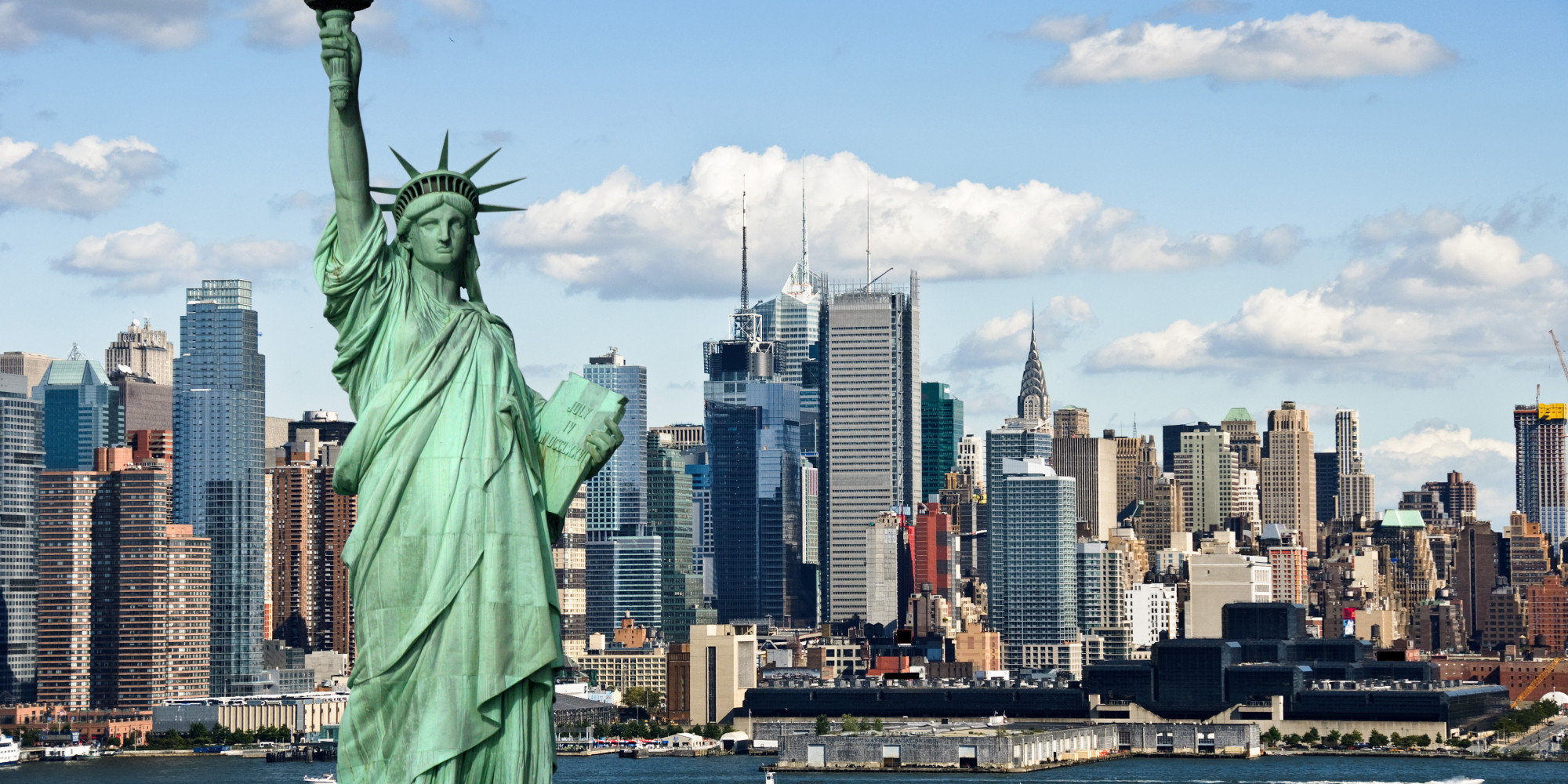 NEW YORK
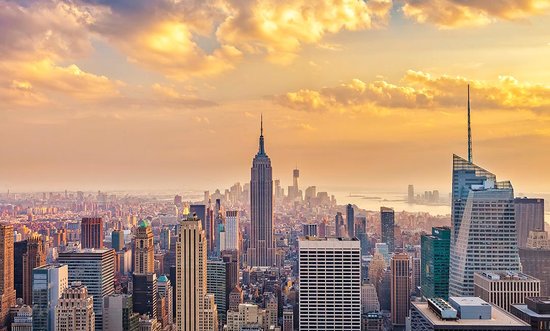 FACTS ABOUT NEW YORK
Known as The Big Apple
The city that never sleeps
The Empire city
Has got 5 big parts
Home of the tall`s buildings in the world
History
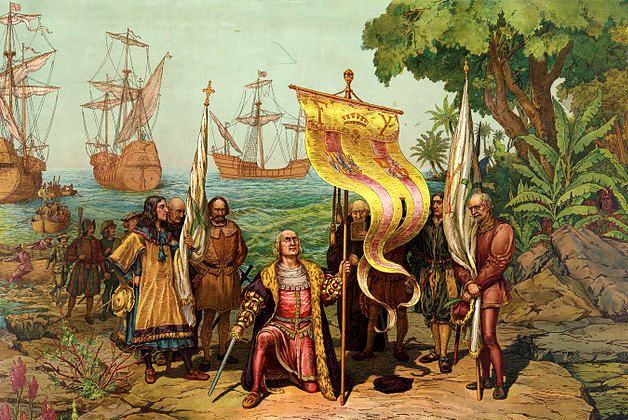 home of Delaware Indians 400 years ago
discovered by Italian explorer Giovannidi Verrazzano in 1524
the Dutch established New Amsterdam in 17th century
it started to be setttled by Europeans – Germany, Ireland, Italy, Poland, Chine..
New York city has got 5 large boroughs:
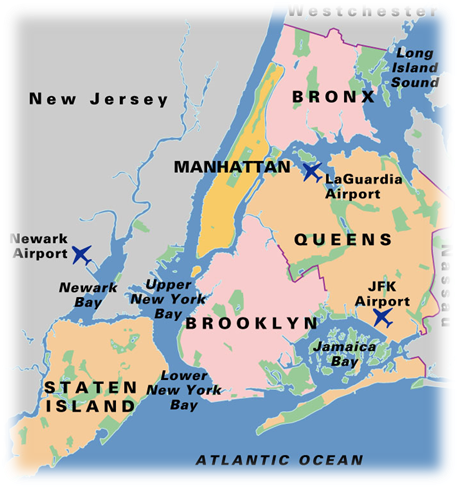 Bronx
Manhattan
Brooklyn
Staten Island
Queens
Famous places in New York
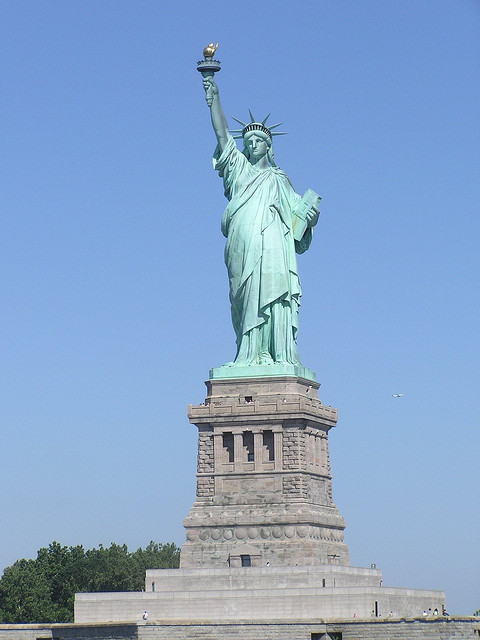 Statue of Liberty
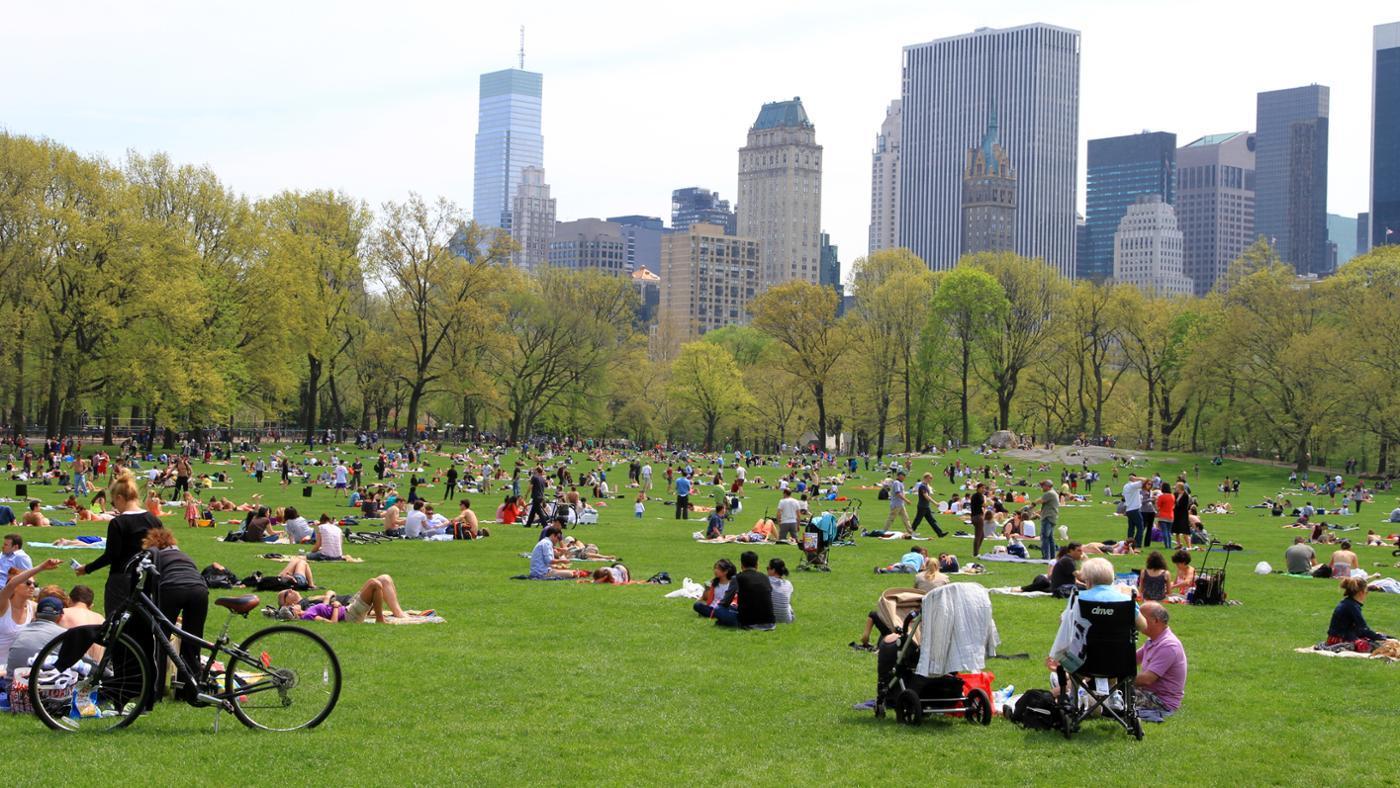 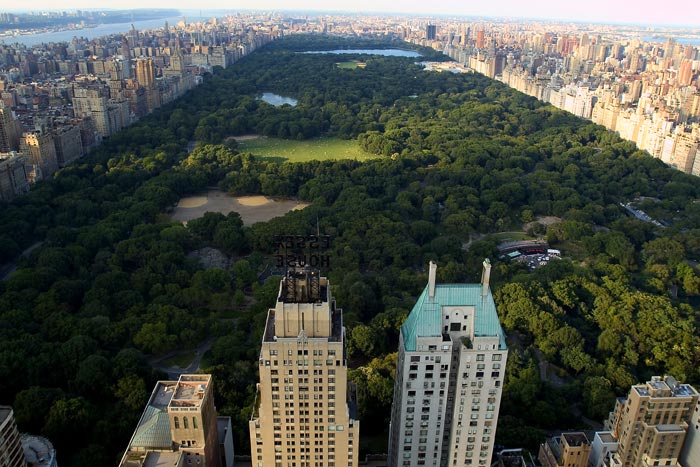 Central park
The Empire State Building
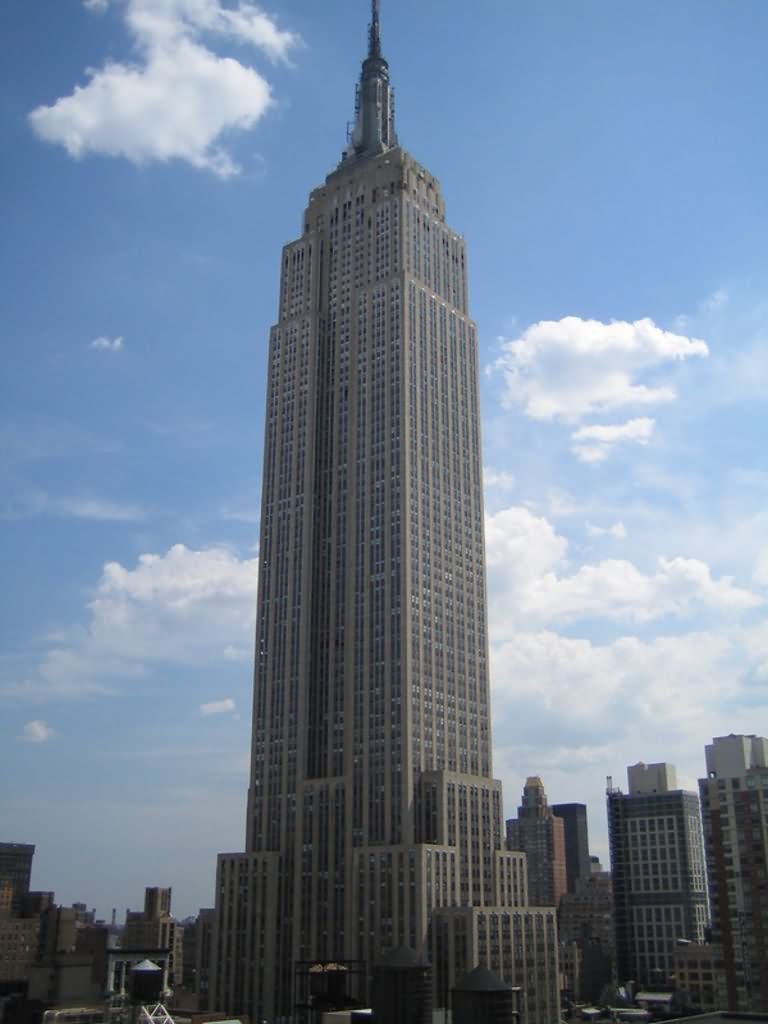 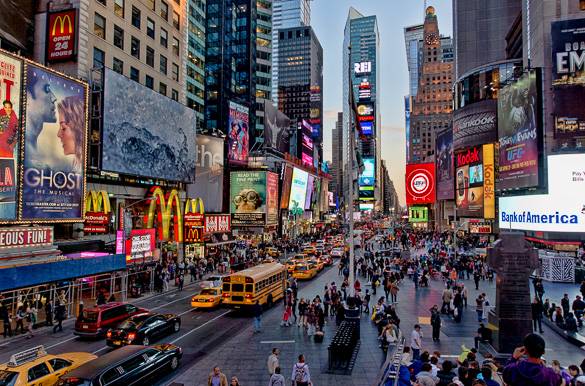 Time square
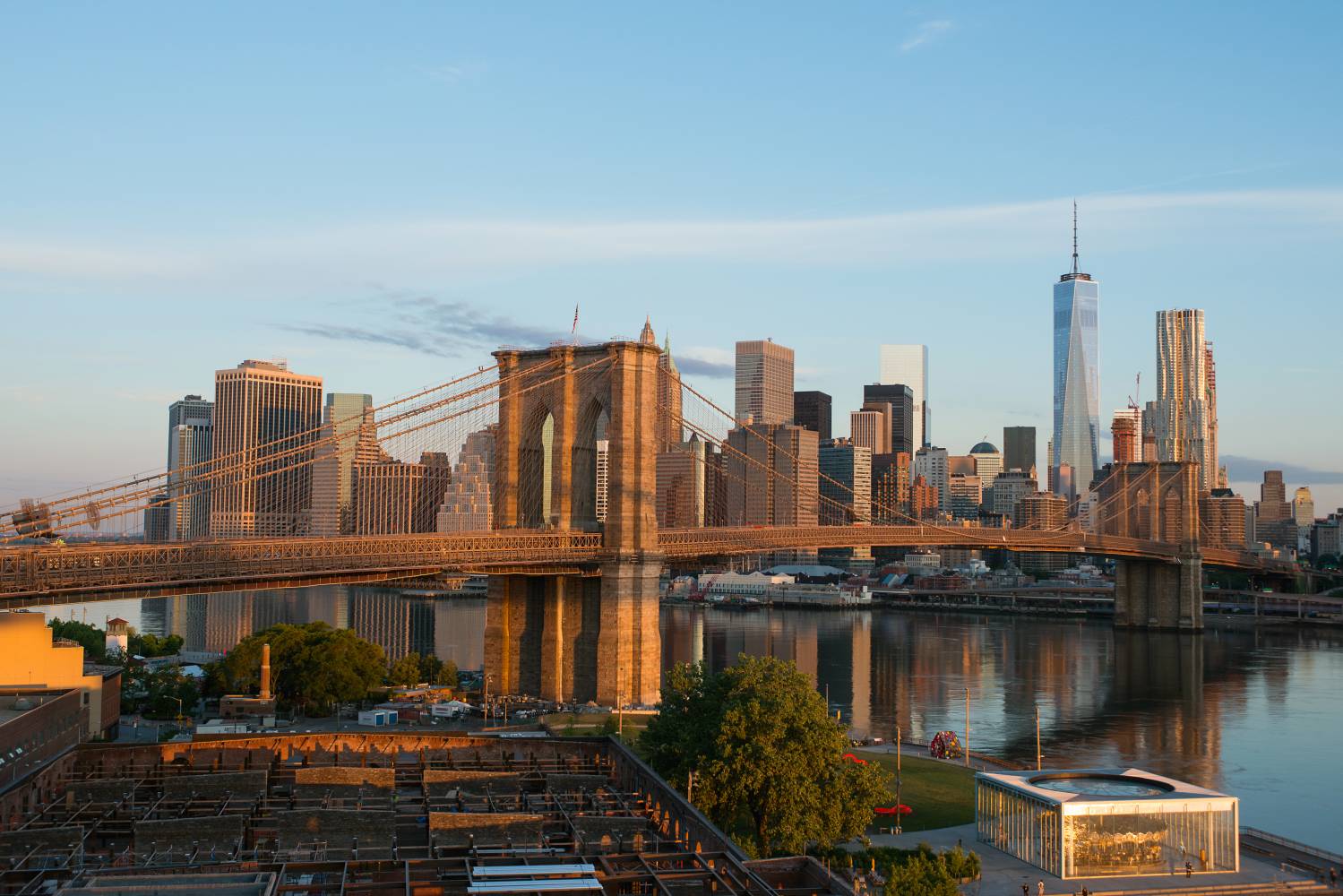 Brooklyn bridge
AMERICAN MUSEUM OF NATURAL HISTORY
The biggest shop Macy' s
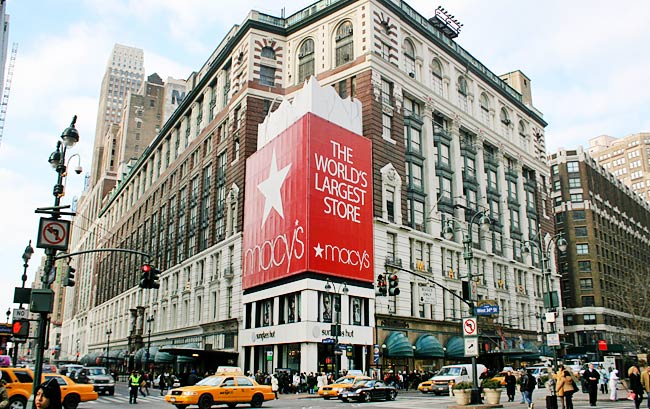 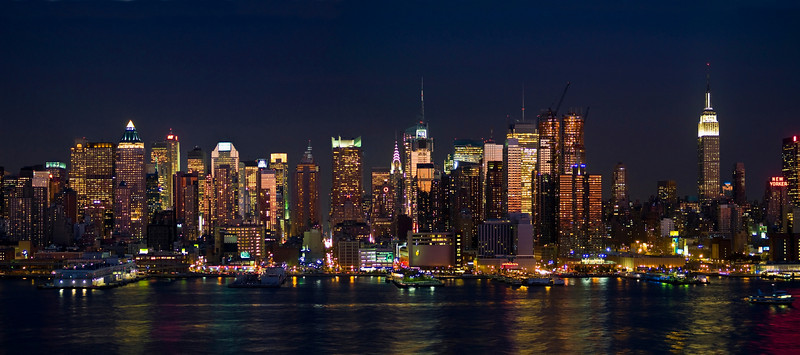 Thank you for your attention
by Iveta Domianova